Generální dodavatel technologií pro tunelový komplex  Blanka
Ing. Ladislav Balšán 
ČKD PRAHA DIZ, a.s.
vedoucí komplexních zkoušek TKB
1
VÝSTAVBA TUNELOVÉHO KOMPLEXU BLANKA
KOMPLETNÍ  DODÁVKY TECHNOLOGIÍ
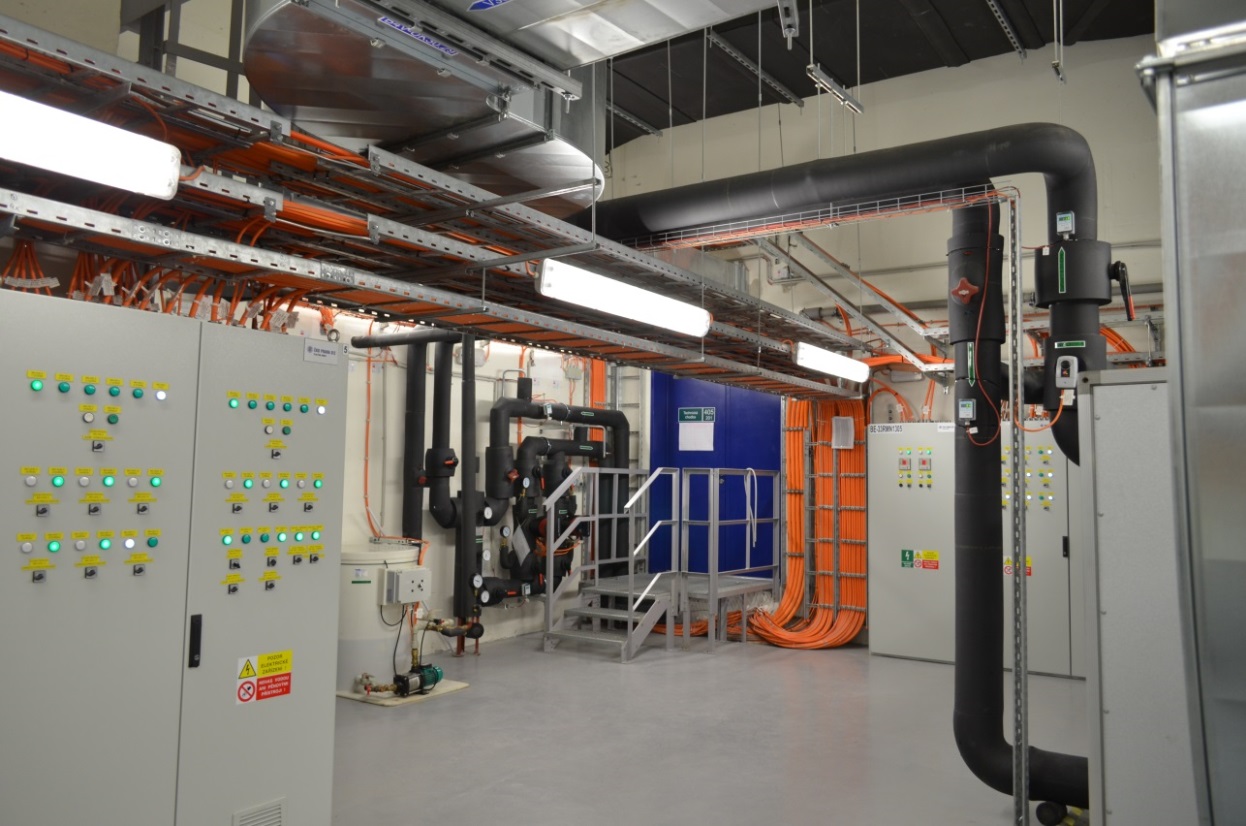 od zařízení pro dodávky energií, vzduchotechniky, řízení tunelu až po dopravní značení a světelnou signalizaci
v prvních úsecích práce zahájeny v lednu 2012, montáž zařízení a technologií dokončena na začátku podzimu 2014
pak zkoušení celého systému a regulace, opakovalo se od léta 2015 po výměně poničených kabelů
2
VÝSTAVBA TUNELOVÉHO KOMPLEXU BLANKA
CELKEM   6  TECHNOLOGICKÝCH  CENTER
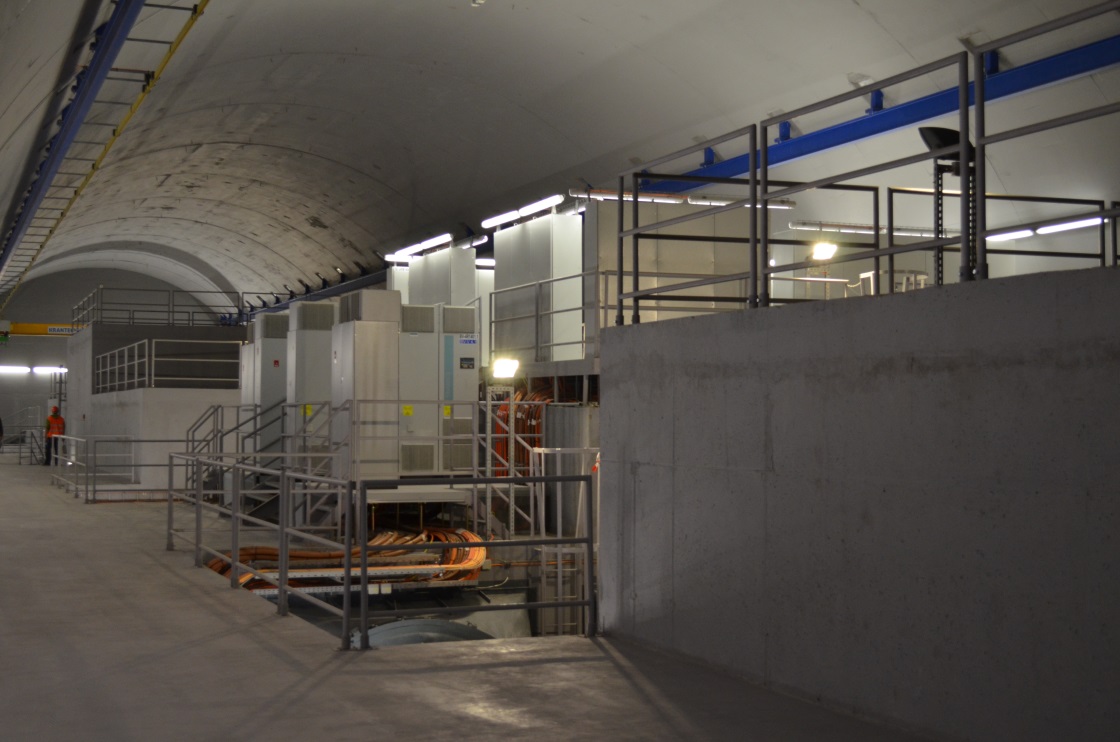 2 výdechové objekty požárního větrání

důležité systémy v celém TKB jsou řešeny jako redundantní – tzn. zdvojené
řízení tunelu (2 vedlejší velíny uvnitř tunelu, 2 velíny pro standardní řízení SAT, HDŘÚ)
3
VÝSTAVBA TUNELOVÉHO KOMPLEXU BLANKA
VZDUCHOTECHNIKA
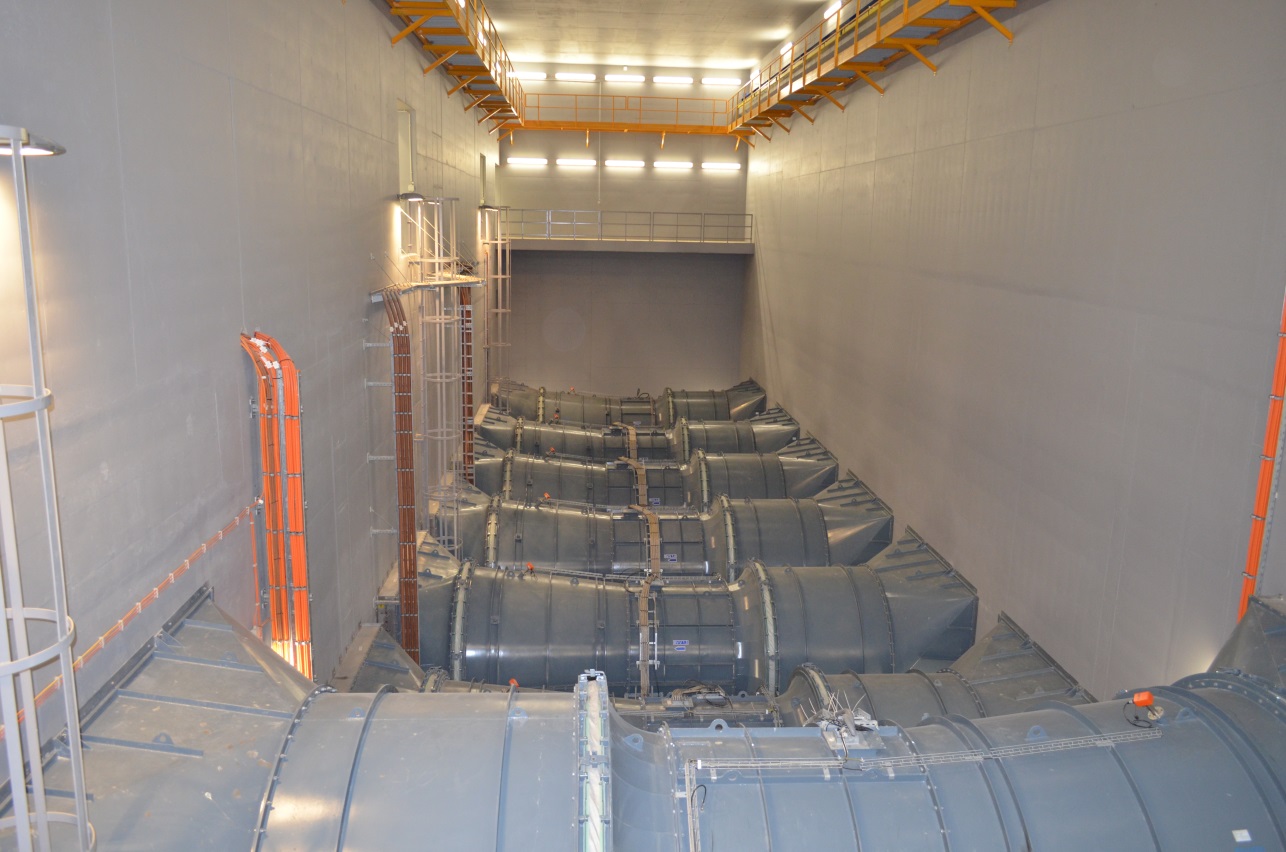 celkem 5 strojoven vzduchotechniky, hlavní strojovna  pod Letnou: 
největší vyražený prostor v pražském podzemí (průměr 20 m, délka 130 m, nad ní 25 m masivu)
zde ventilátory k odvodu vzduchu, běžný provoz i při možném požáru (nejvíce jich je 11 pod Letnou)
4
VÝSTAVBA TUNELOVÉHO KOMPLEXU BLANKA
OSVĚTLENÍ
zajišťuje bezpečnost, uživatelskou  pohodu
hlavní a nouzové osvětlení tunelu a pomocných prostor, dopravní vodící osvětlení na rampách
akomodace, osvětlení SOS kiosků  a únikových východů zvýšenou intenzitou
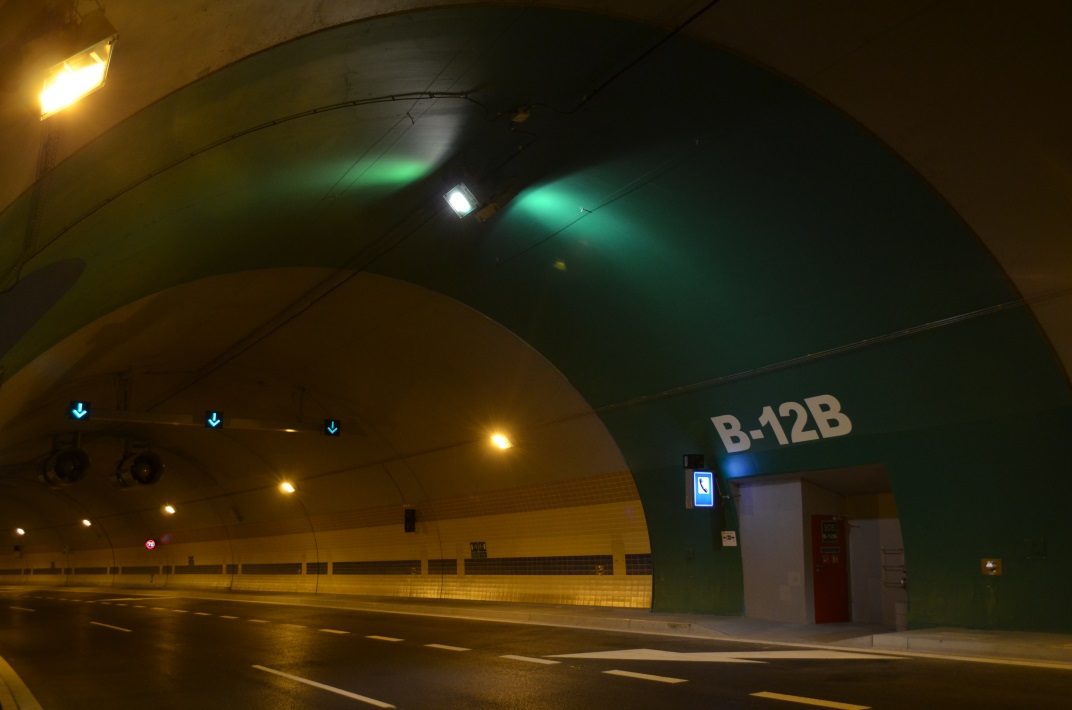 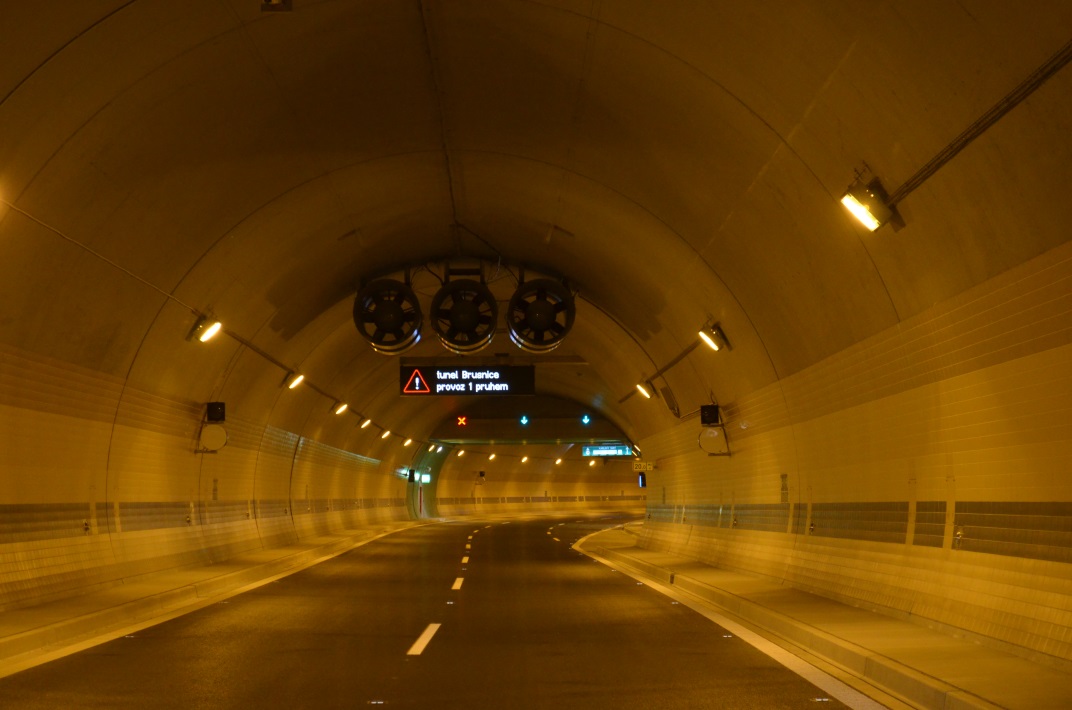 5
VÝSTAVBA TUNELOVÉHO KOMPLEXU BLANKA
KAMEROVÝ SYSTÉM, ROZHLAS, MĚŘÍCÍ ČIDLA
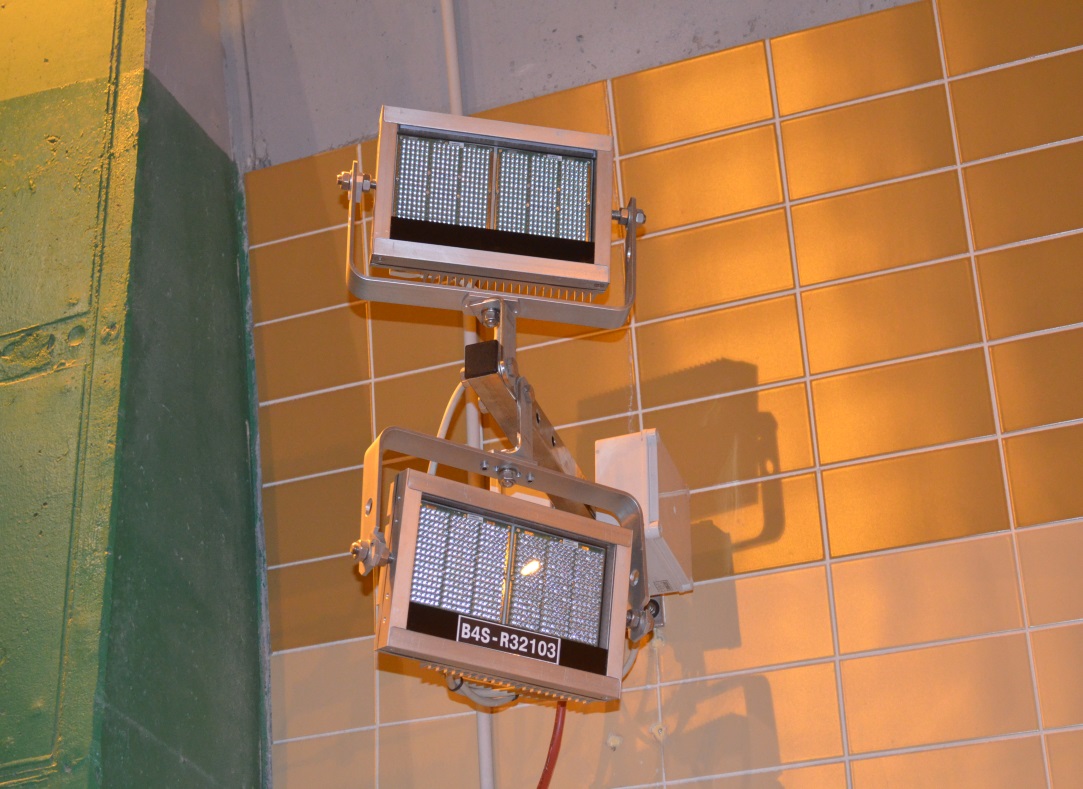 vlastní uzavřený TV okruh (300 kamer, mj. s videodetekcí požáru, rozpoznání pomalu jedoucího vozidla, chodce v tunelu, vozidla v protisměru, stojícího vozidla, překážky ve vozovce) 
detekce kouře čidly Fireguard, elektrická požární signalizace s fibrolaserovým detekčním kabelem
úsekové měření rychlosti (radary) včetně detekce nebezpečného nákladu, vlastní rozhlas
6
VÝSTAVBA TUNELOVÉHO KOMPLEXU BLANKA
DALŠÍ ZAJÍMAVÁ DATA
instalováno celkem 924 technologických zařízení pro značení a řízení provozu
118 velkoformátových dopravních značek a informačních tabulí 
284 ks značení pruhové signalizace, 522 ks podpůrných značek a zařízení, přes 1000 km kabelů
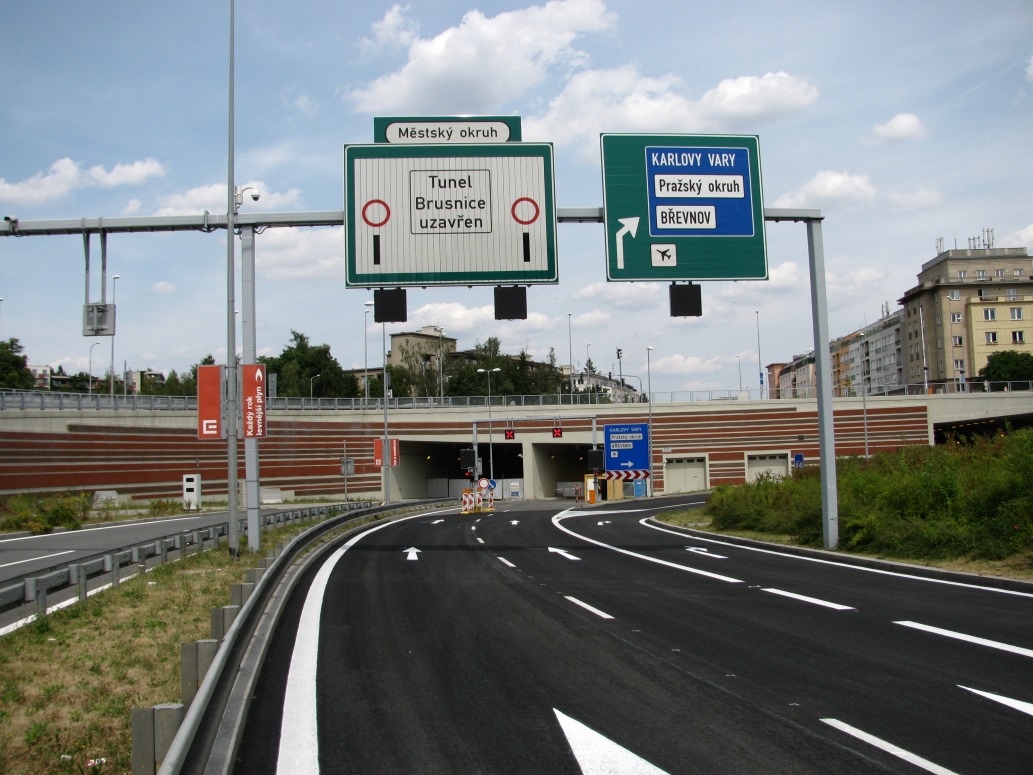 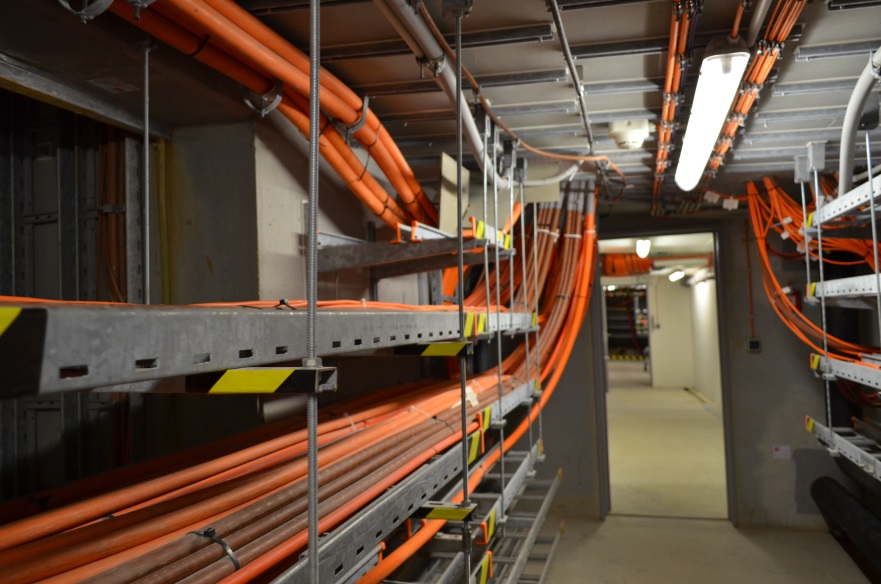 7
8